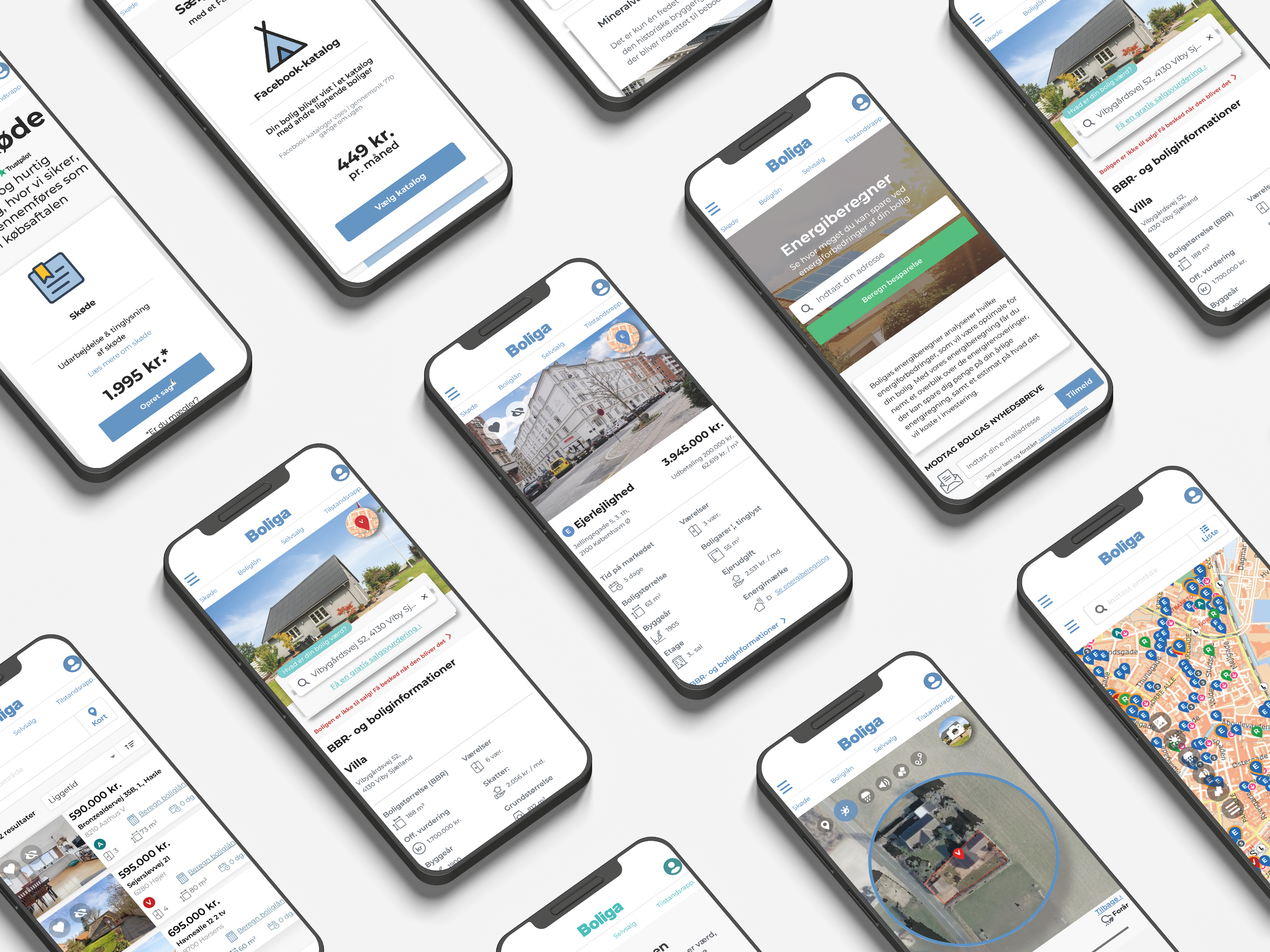 Boliga Marketingpakker
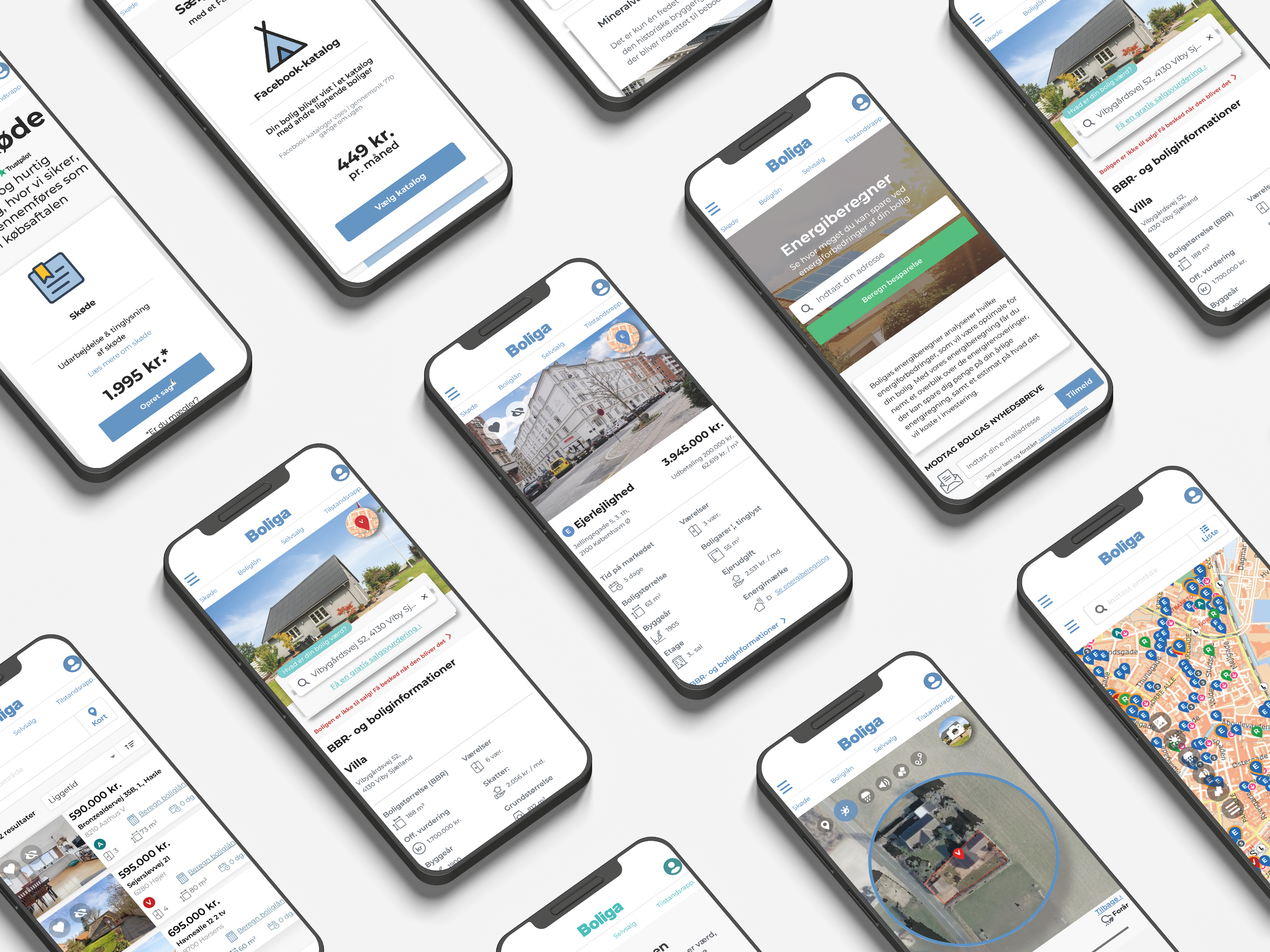 Boliga Marketingpakker
Høje klikrater
Kun med Boliga
Målrettet købere
SoMe Katalog

Op til 3 x flere visninger 
Bedre placeringer end øvrige boliger
Fremhævet tekst
Fremhævet grafisk annonce
SoMe Katalog

Katalog med 11 boliger ad gangen – automatisk opdatering
Vises på Facebook og Instagram 
Boliga data kombineret med FB+IG data 
Boliga-afsender giver  uhørt høj klikrate
Boliga Front

Bolig på forsiden af boliga.dk  
Fremhævet grafisk annonce

Forskellige fremhævninger efter   boligstatus ”Nyhed”, ”Prisfald” etc.
+
Kan udvides med katalog efter boligtype og pris
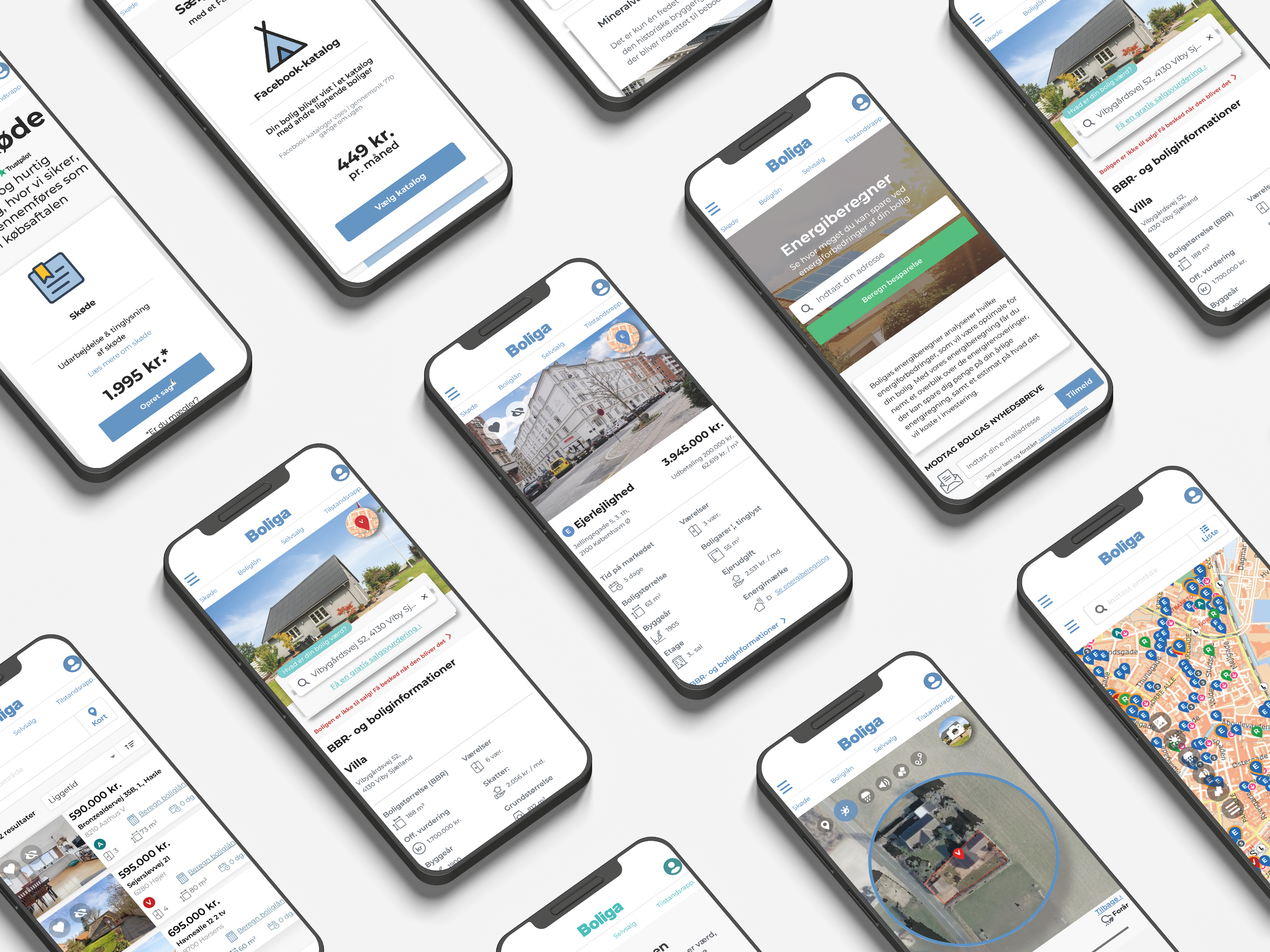 SoMe katalog: Salgsbudskaber
Boliga SoMe-katalog
Få dine sager direkte ud på Facebook og Instagram med et SoMe-katalog. 
Det sker helt automatisk og din butik skal ikke gøre noget. Der er 11 visninger pr. SoMe-katalog, og dine sager bliver vist lige meget. 
Har du flere en 11 sager, bliver der lidt færre visninger pr. sag. Har du færre bliver der tilsvarende flere visninger af den enkelte sag.
Du kan naturligvis købe flere kataloger. Du kan også vælge at kører en boligtype for sig. Har du mange sommerhuse, så kan de tilknyttes eget katalog – i så fald udvider vi også målretningen i forhold til at finde potentielle sommerhuskøbere.
Boliga SoMe-performance
Et Boliga SoMe-katalog leverer typisk en CTR mellem 6-12%. 
Et gennemsnit for SoMe-annoncer i mæglerbranchen ligger omkring 2%.  
Boligas position i markedet som købernes foretrukne boligsite og kombinationen af SoMe- og unik Boliga-data er blandt årsagerne til den høje effekt af annoncerne. 
Det er muligt at oplyse månedlige visninger og klik til for boliger, der indgår i et SoMe-katalog.
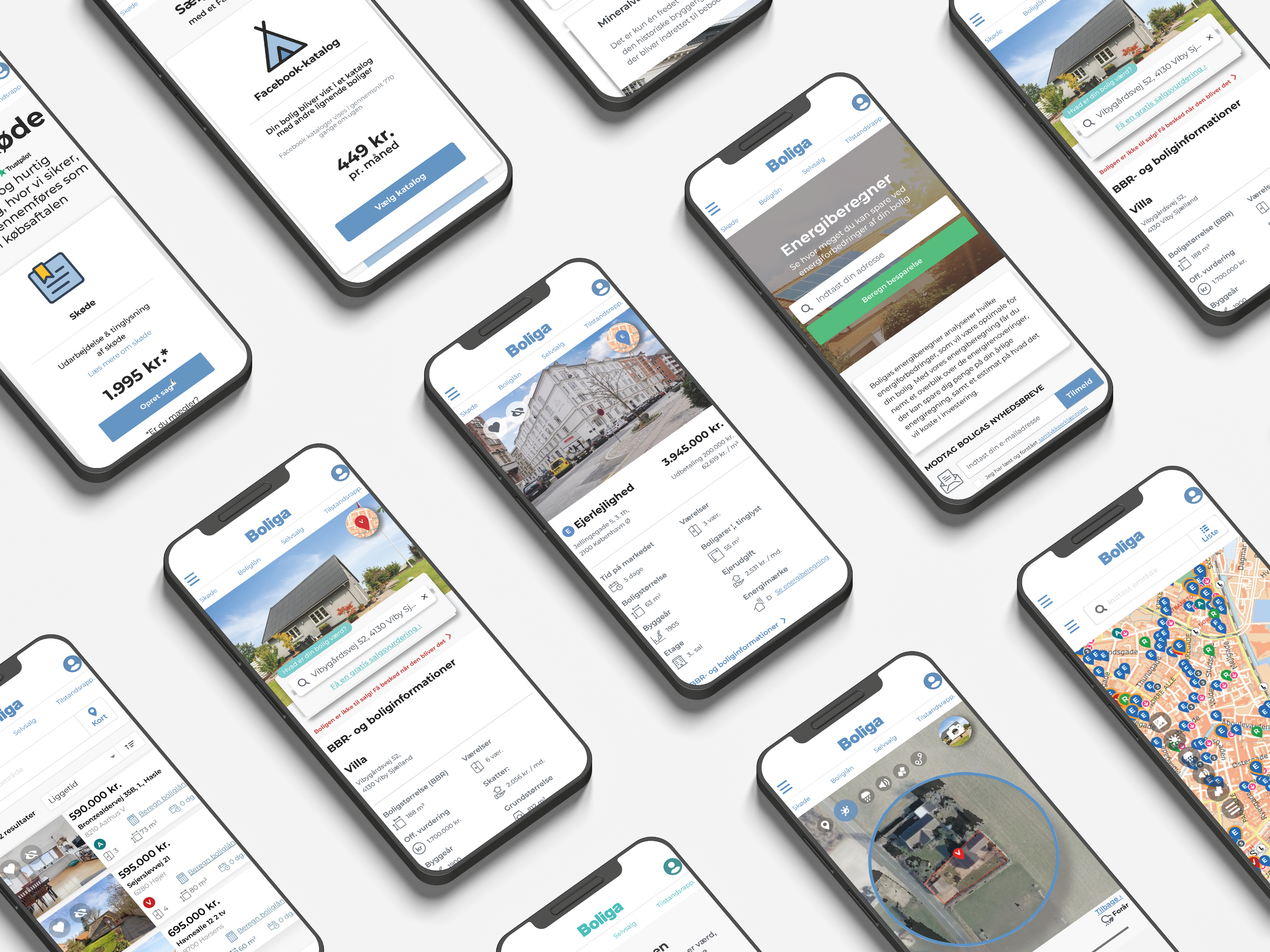 SoMe katalog: DK-kort med CTR
John Frandsen
Danmarkskort med cirkler om de JF-butikker, hvor der har kørt SoMe katalog. 
Kort + performancedataFormålet er at vise høj CTR i det givne område.
Realmæglerne
Danmarkskort med cirkler om de RM-butikker, hvor der har kørt SoMe katalog. 
Kort + performancedata   
Formålet er at vise høj CTR i det givne område.
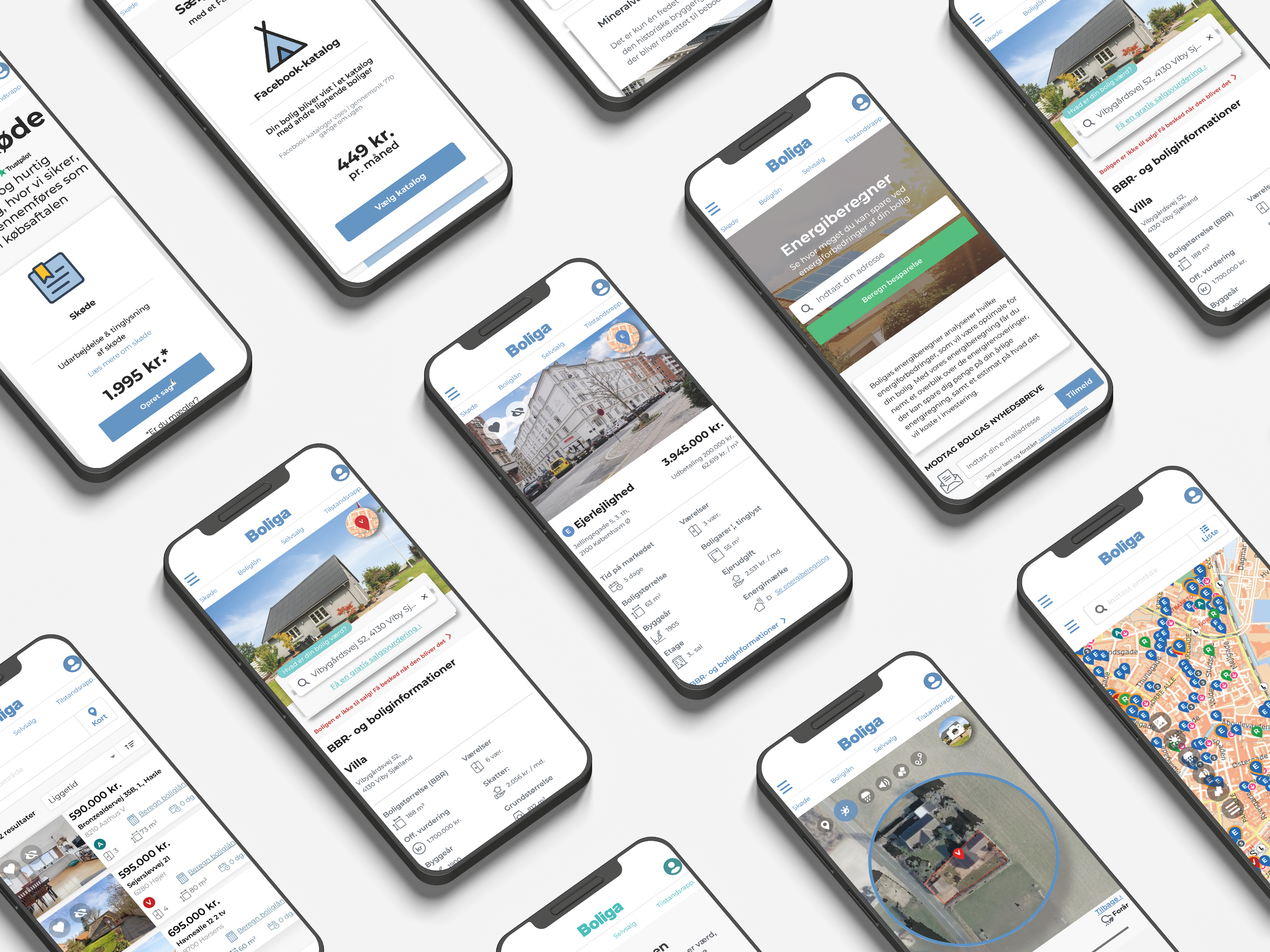 SoMe katalog (3 annonceeksempler)
Generisk Katalog med forskellige boligtyper
BoligtypeKatalog med samme boligtype
Boliger + Salgsbudskab Katalog med salgsbudskab fra mægler
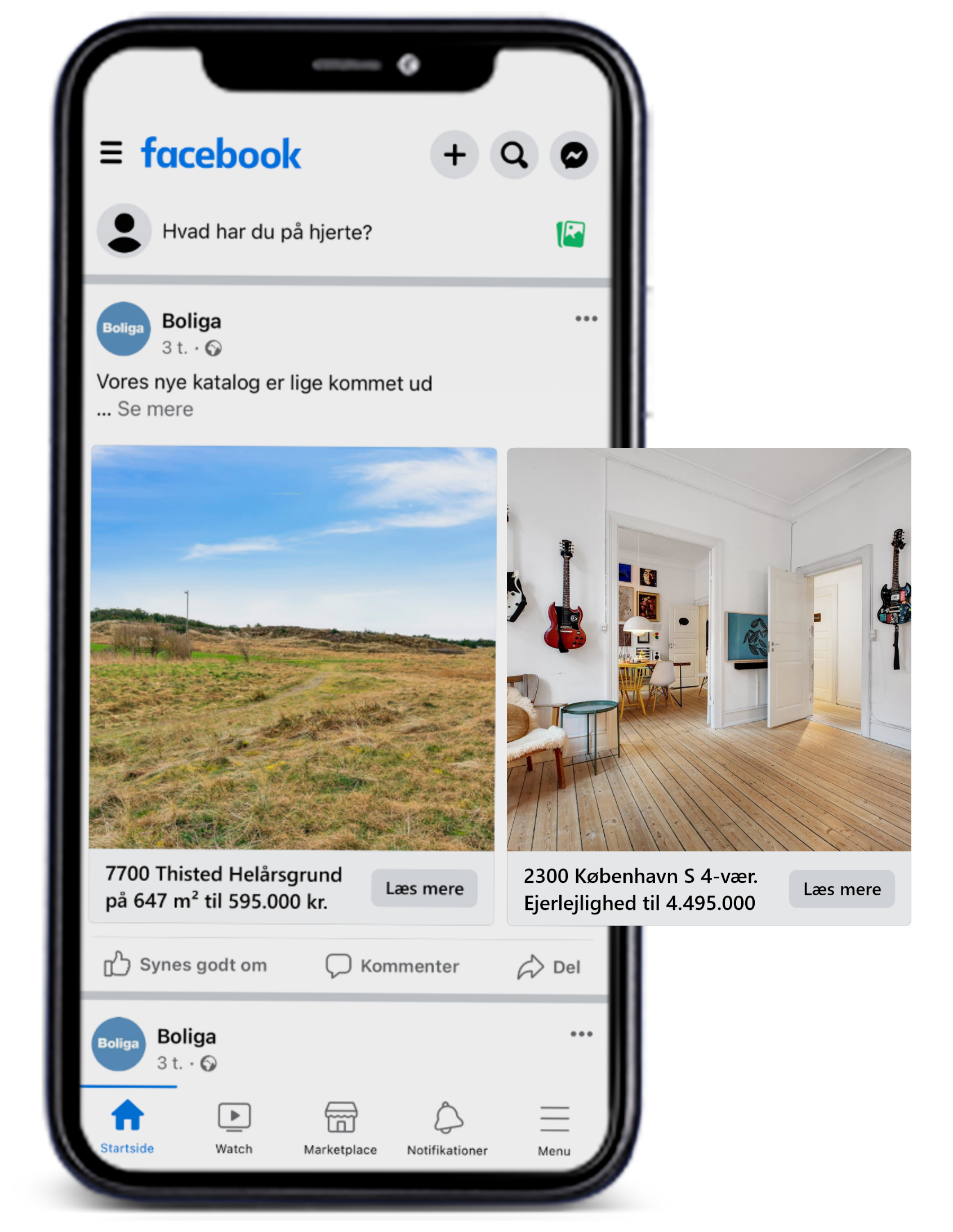 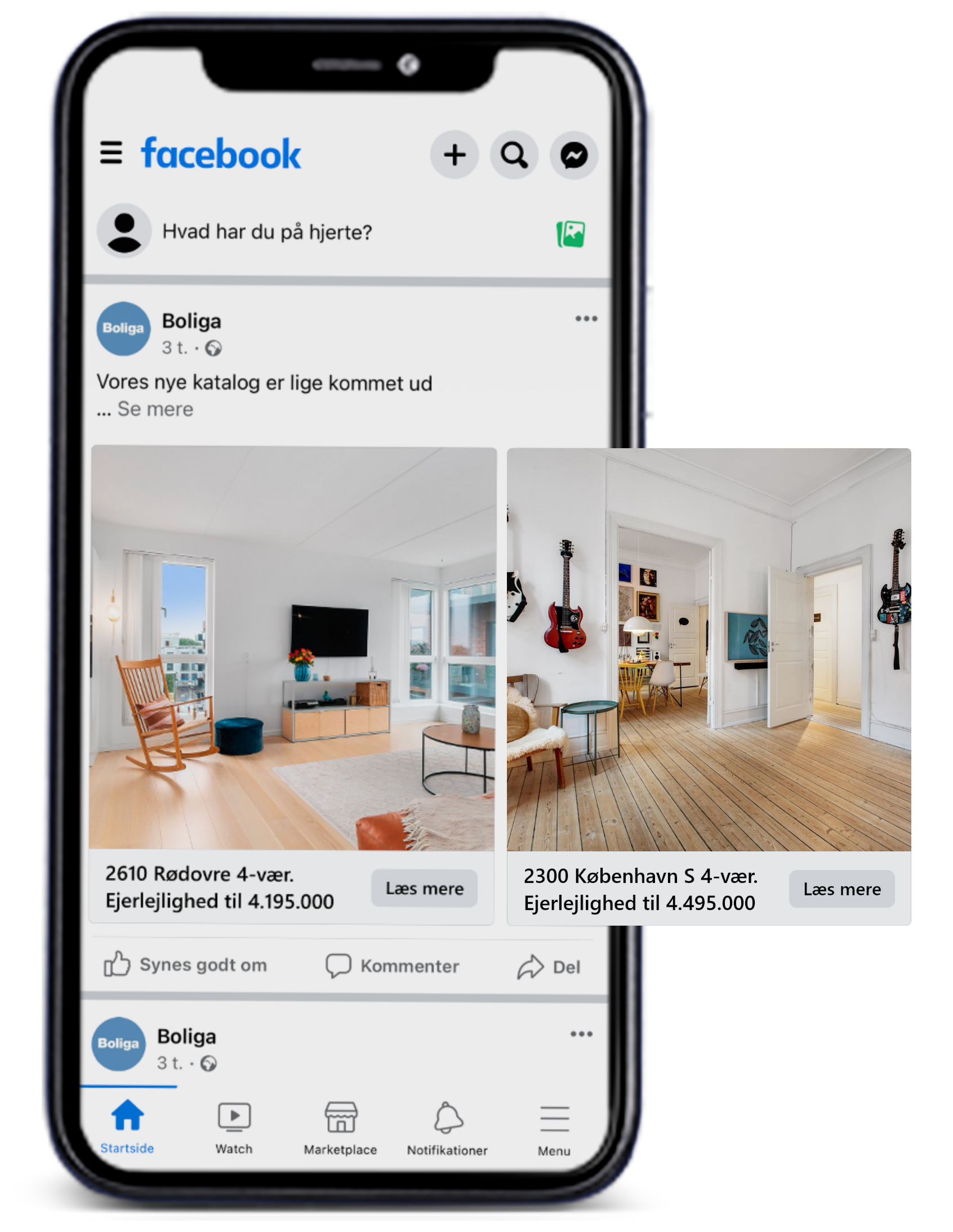 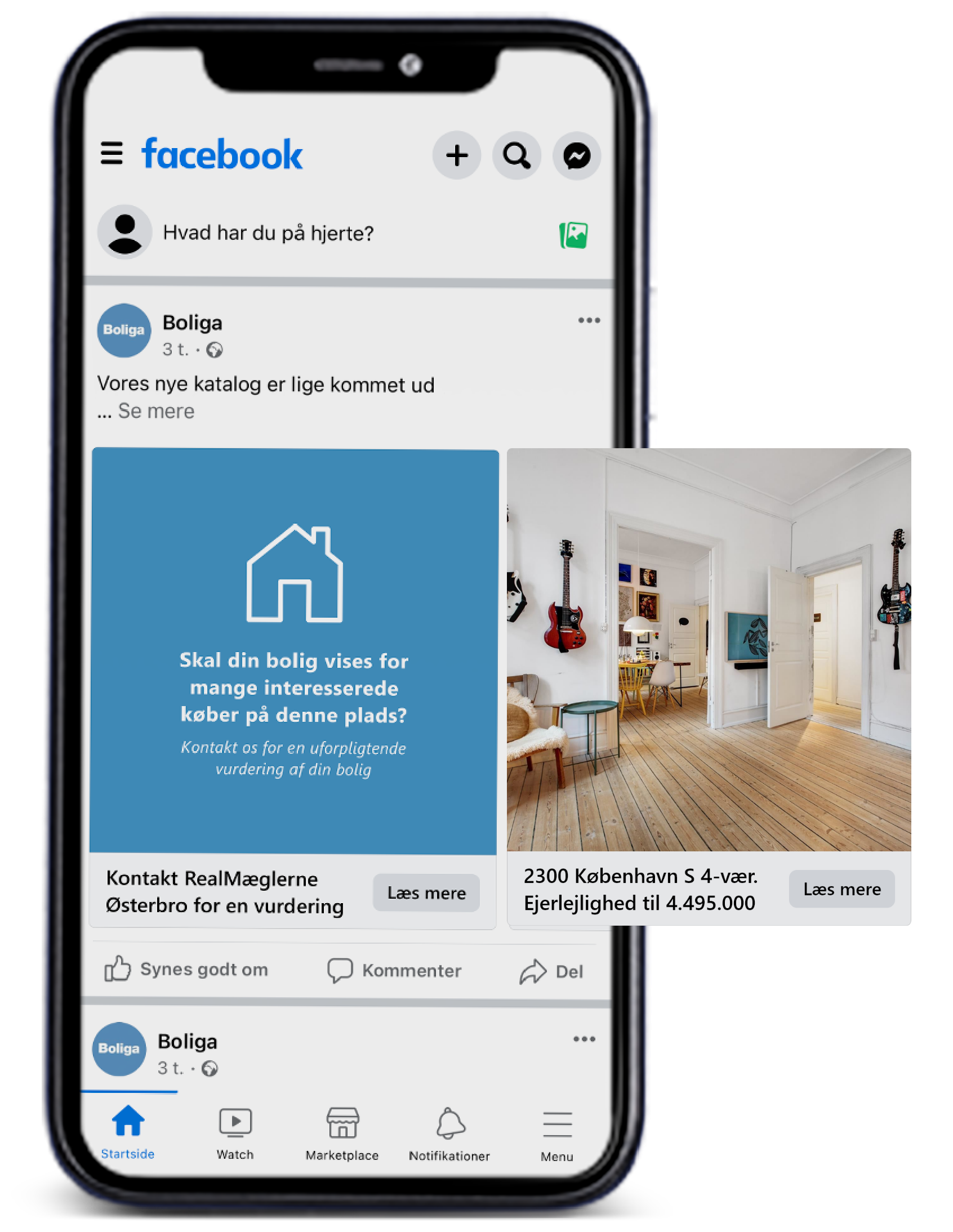 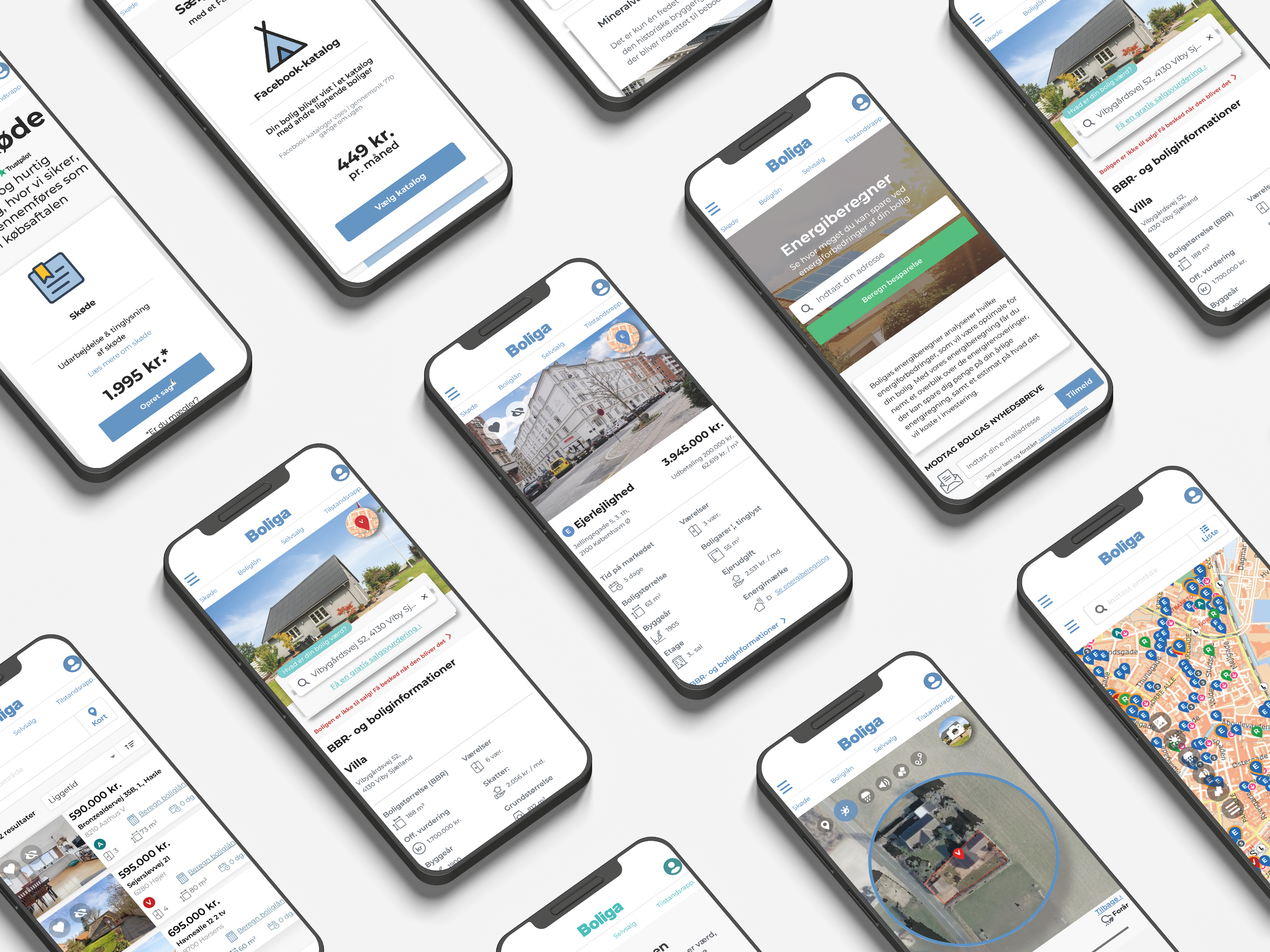 DBA: Salgsbudksaber
DBA/Boliga baggrund - Kun hos Boliga! 
Alle boliger til salg på boliga.dk vises under kategorien ”Ejerbolig” på dba.dk. 
Evt noget om DBA: markedsposition, kendskab, månedlige brugere etc.? 
Aktuelt er Boliga den eneste professionelle operatør, der udstiller til boliger til salg på dba.dk.
Boligannoncer, der indgår i en marketingpakke fra Boliga vil på dba.dk få flere visninger, bedre placeringer og grafiske fremhævninger.
DBA performance 
Boliga-boligannoncer på dba.dk pr. måned:
350.000 annoncevisninger 
77.000 klik til boliga.dk 
4.000 favorit-markering  
Det er muligt at oplyse månedlige visninger og klik til boliga.dk fra dba.dk for boliger, der indgår i marketingpakken.
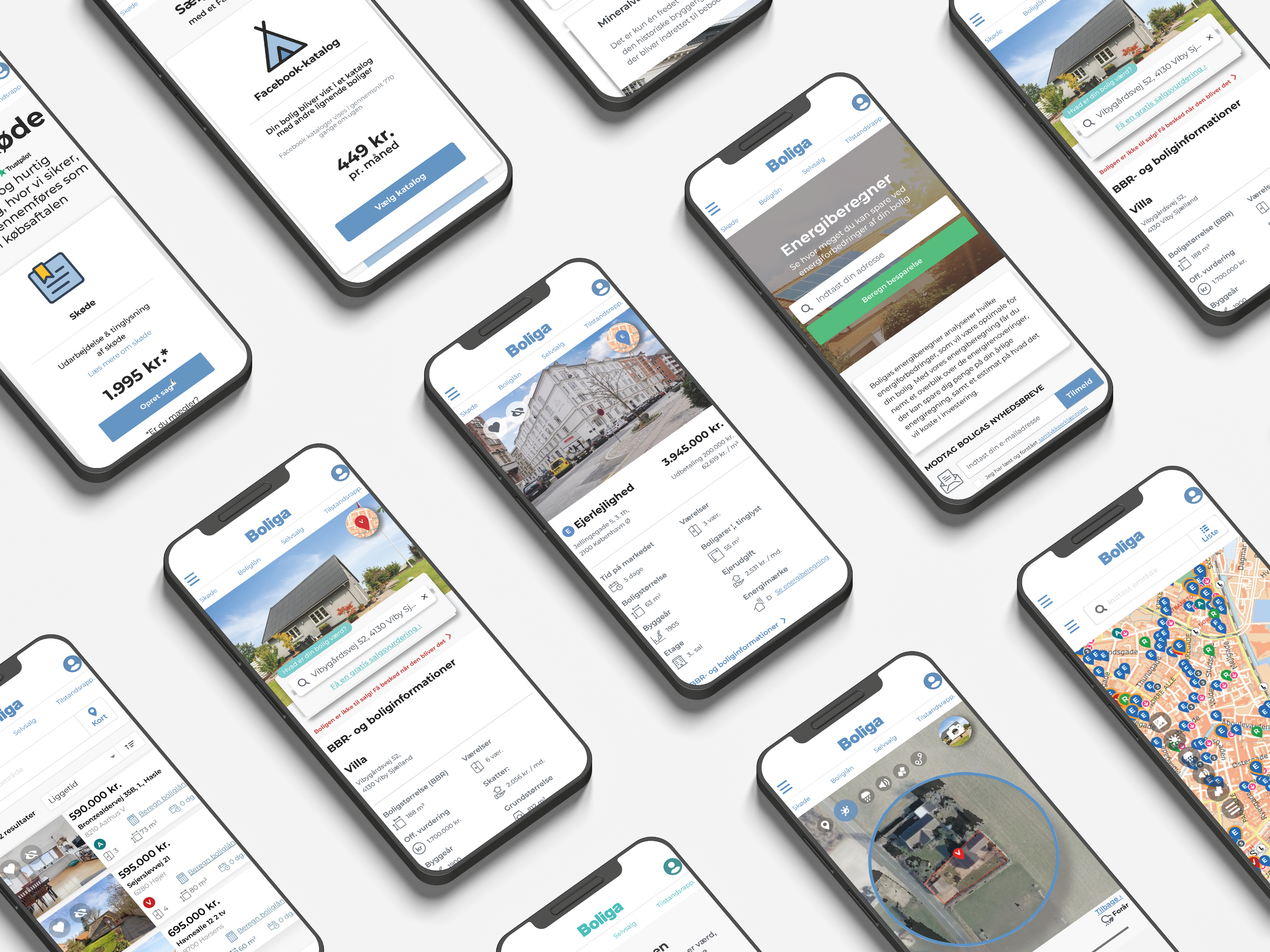 DBA: Annonceeksempler
Bolig kategoriside 
Listevisning
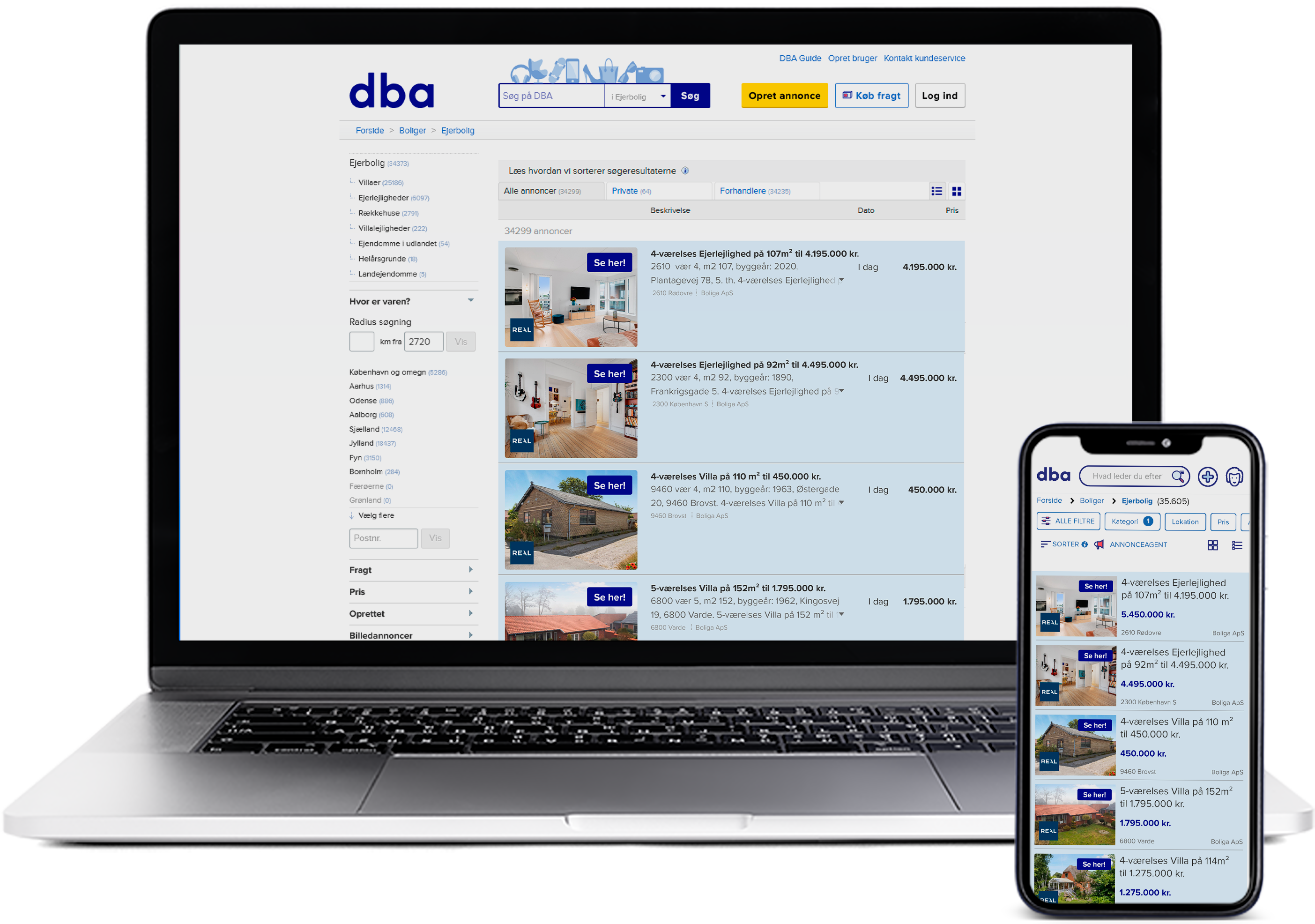 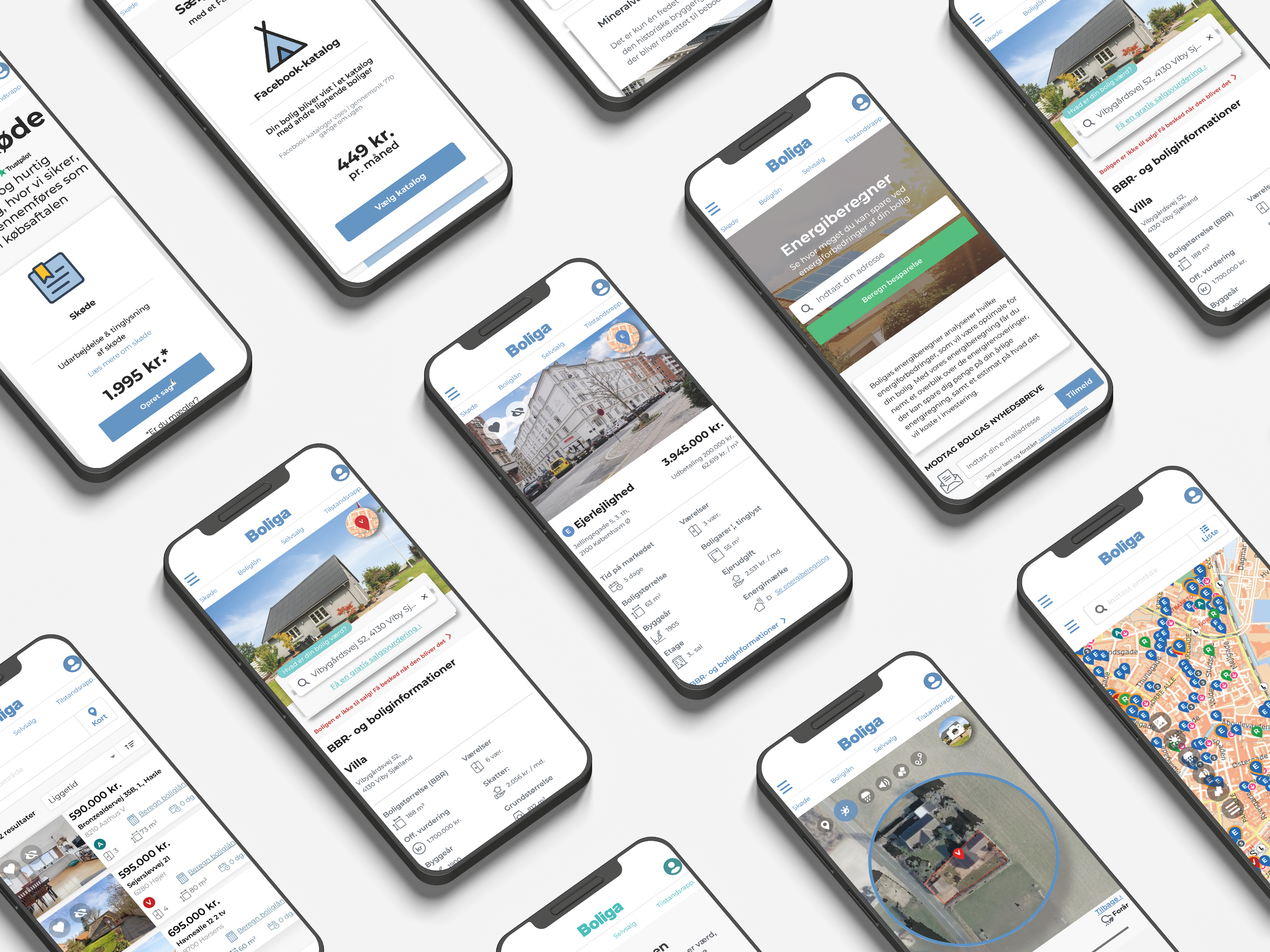 DBA: Boligvisningside
Fremhævet tekstbanner 
Logo
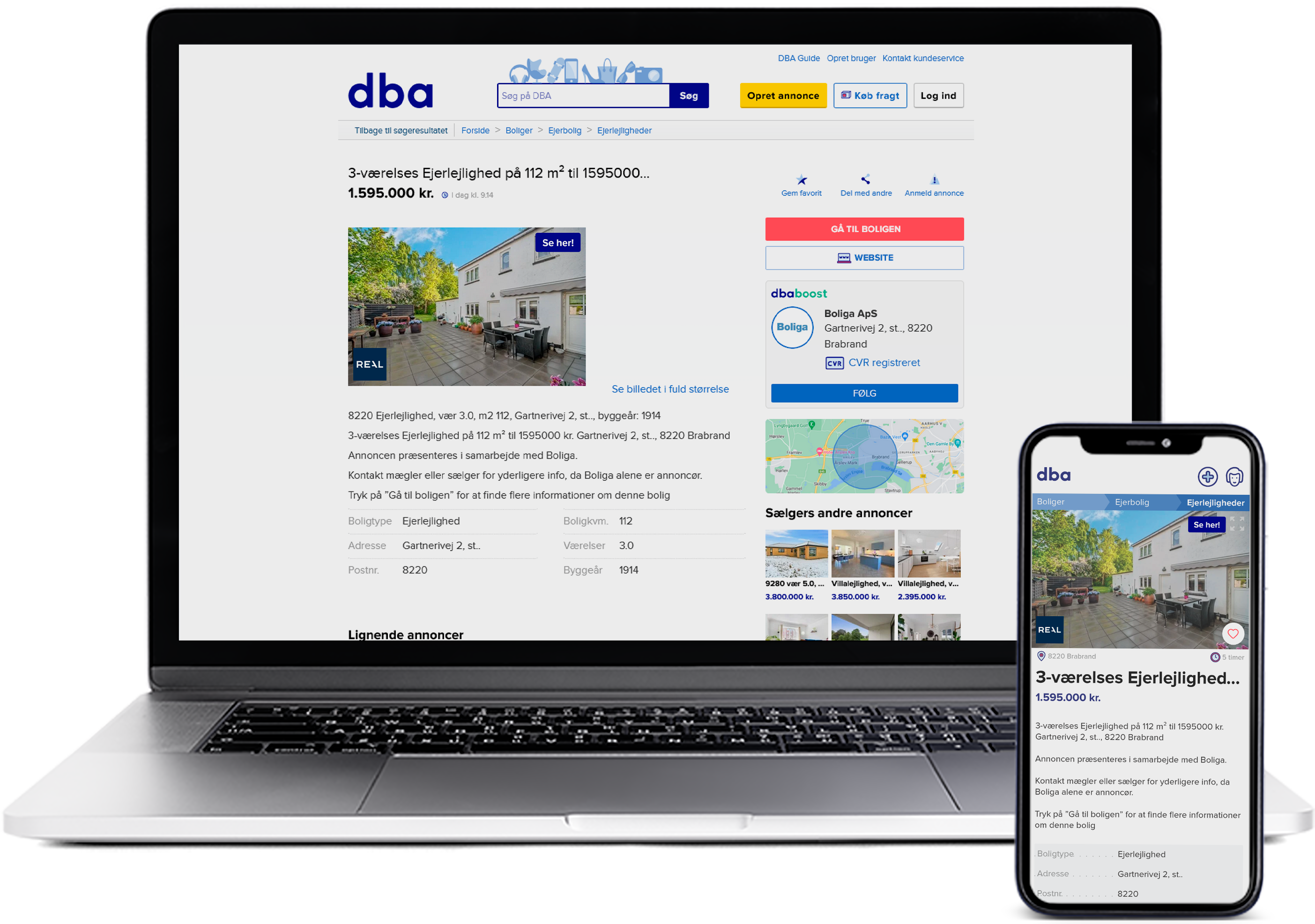 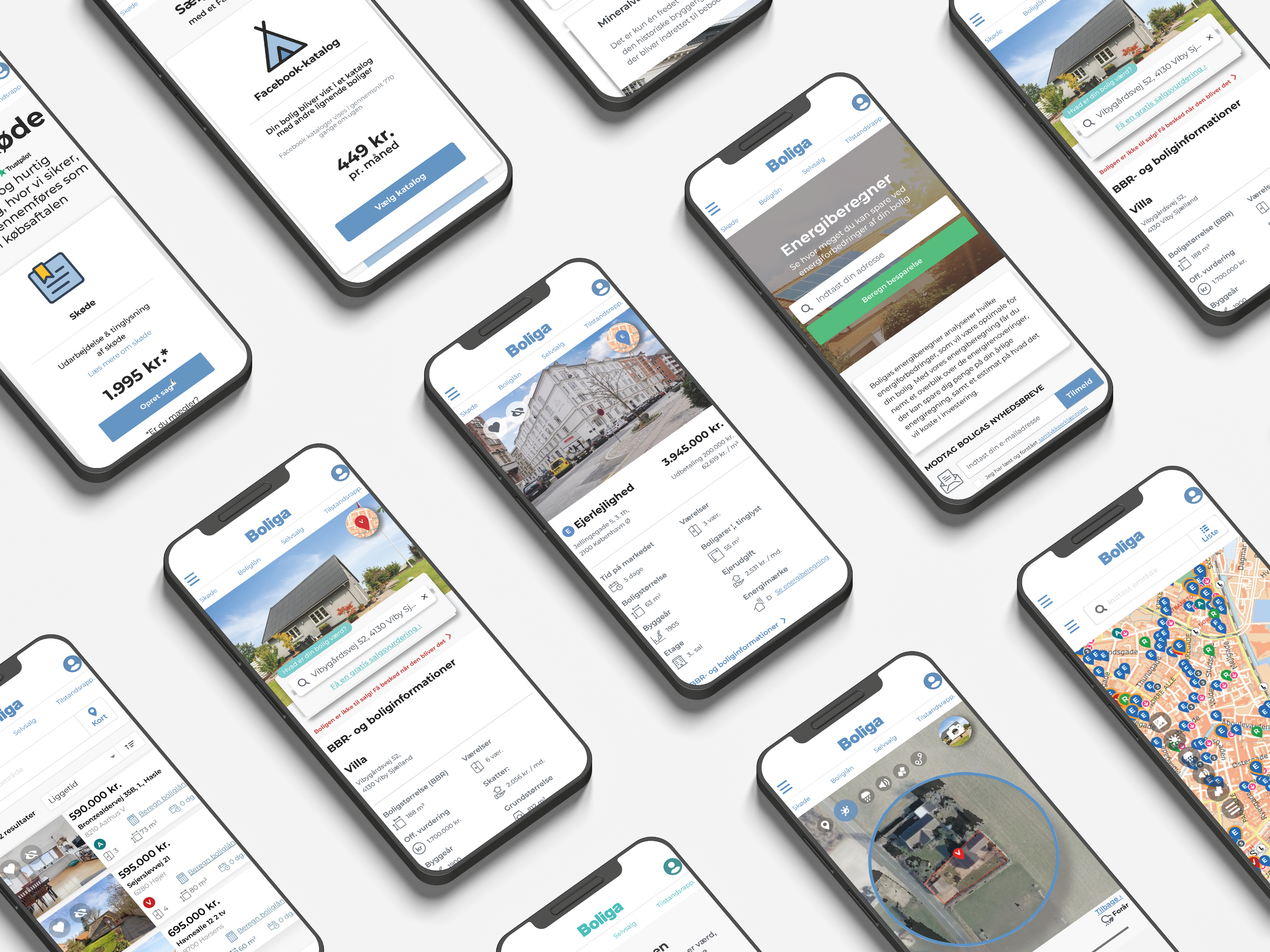 Boliga: Salgsmateriale
Boliga forsiden - Kun hos Boliga! 
Få din bolig på forsiden af boliga.dk – Danmarks største uafhængige boligsite. 
Boliga er købernes foretrukne site og derfor rammer en boligannonce på forsiden typisk mange potentielle købere.
Boliga performance 
Boliga.dk har ca. 2 mio. besøg om måneden og et stort køberkartotek med mange interesserede købere.
På forsiden af boliga.dk er der ca. 800.000 sidevisninger pr. md..  
På en boligsagsvisning på boliga.dk har der ca. 750.000 besøg pr. md.
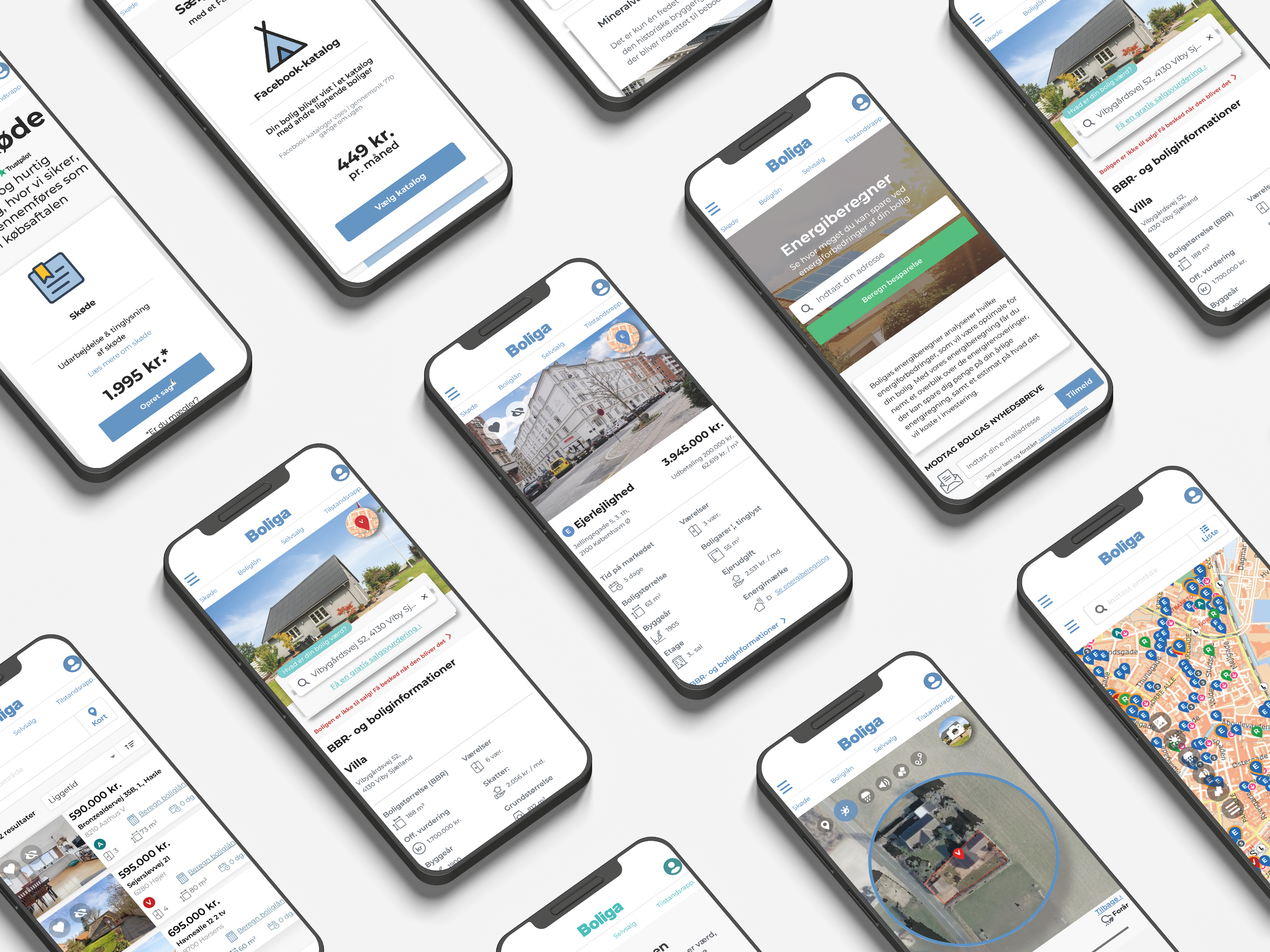 Boliga: Forside
Lorem ipsum
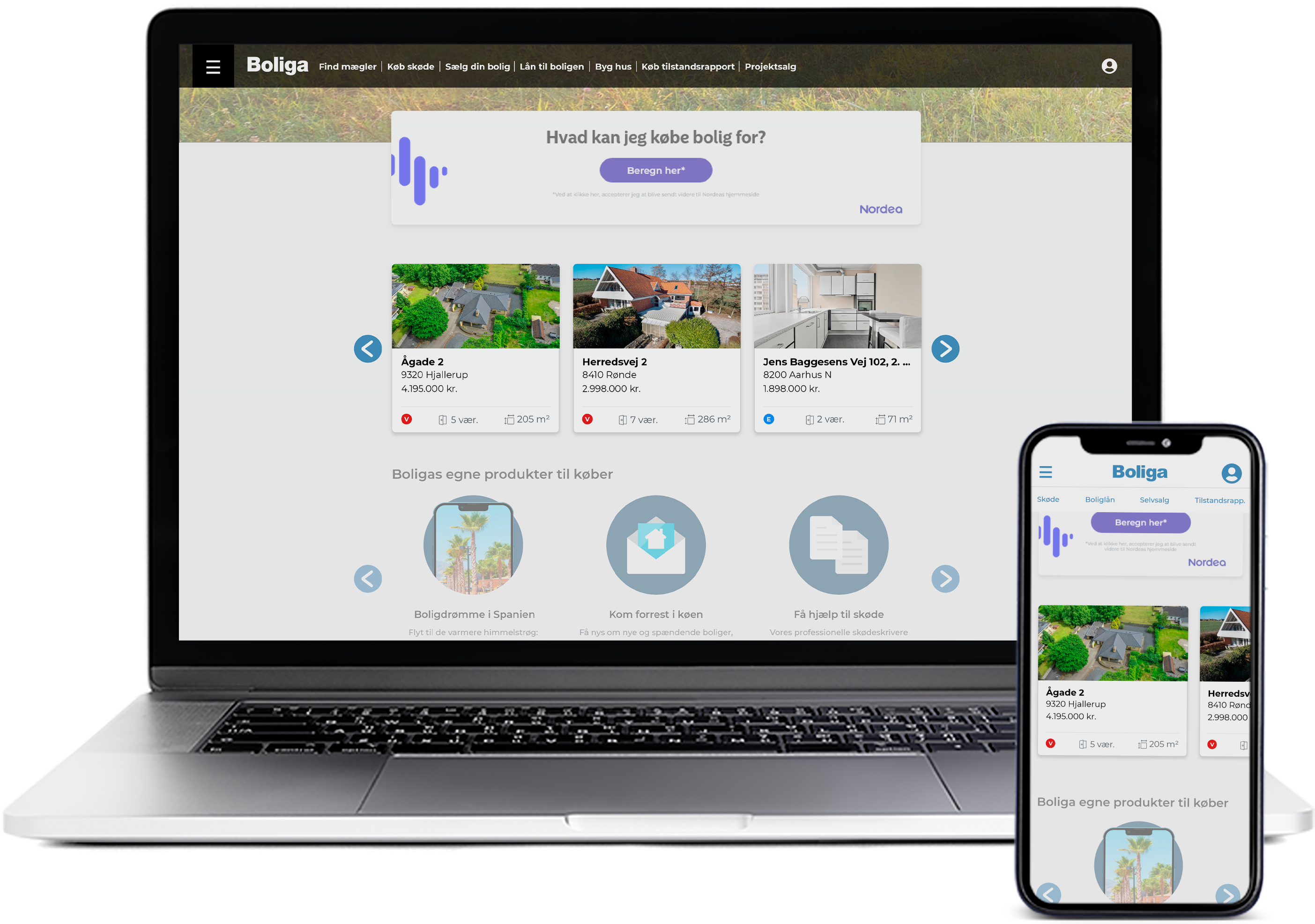 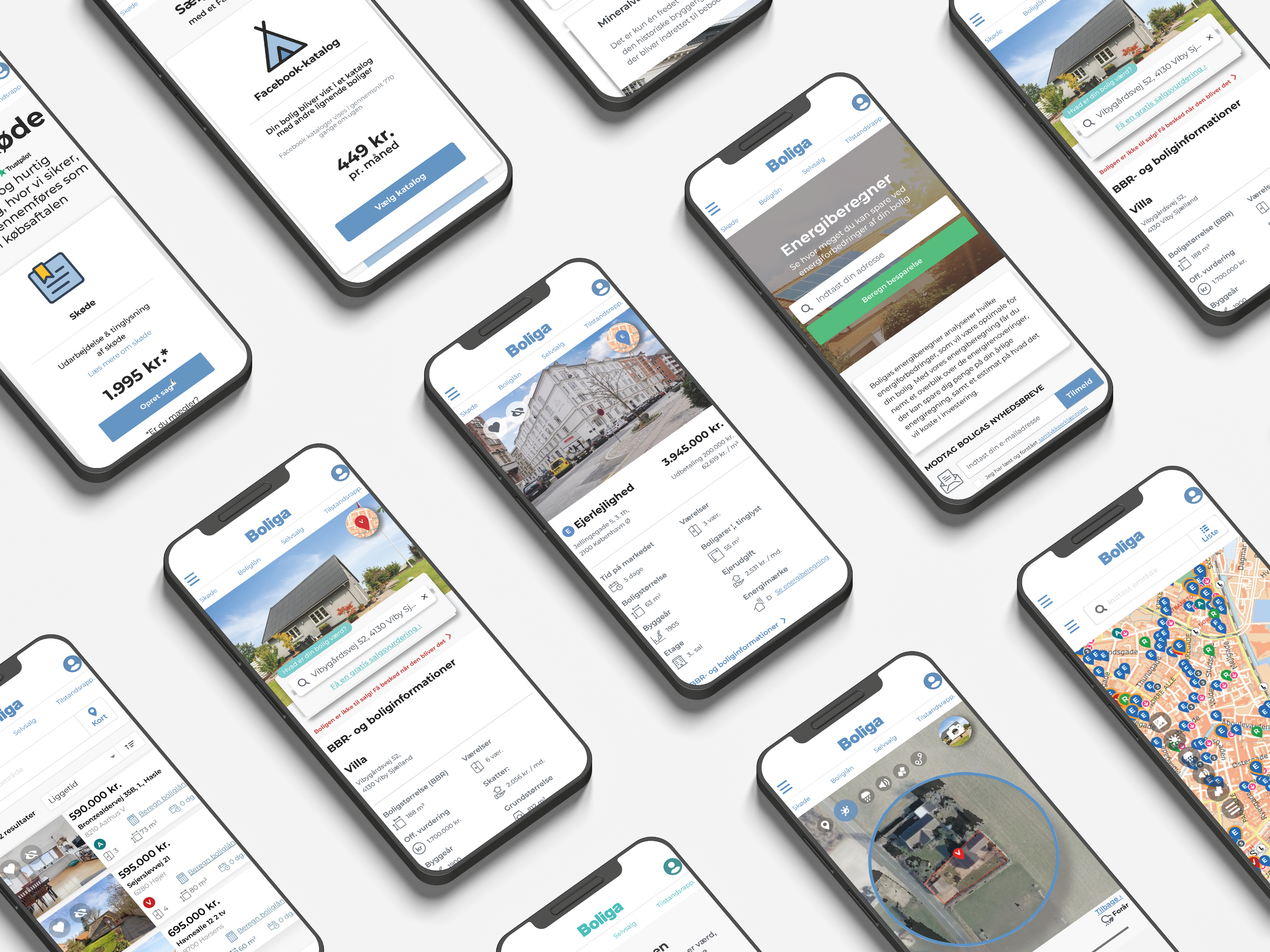 Boliga Marketingpakker
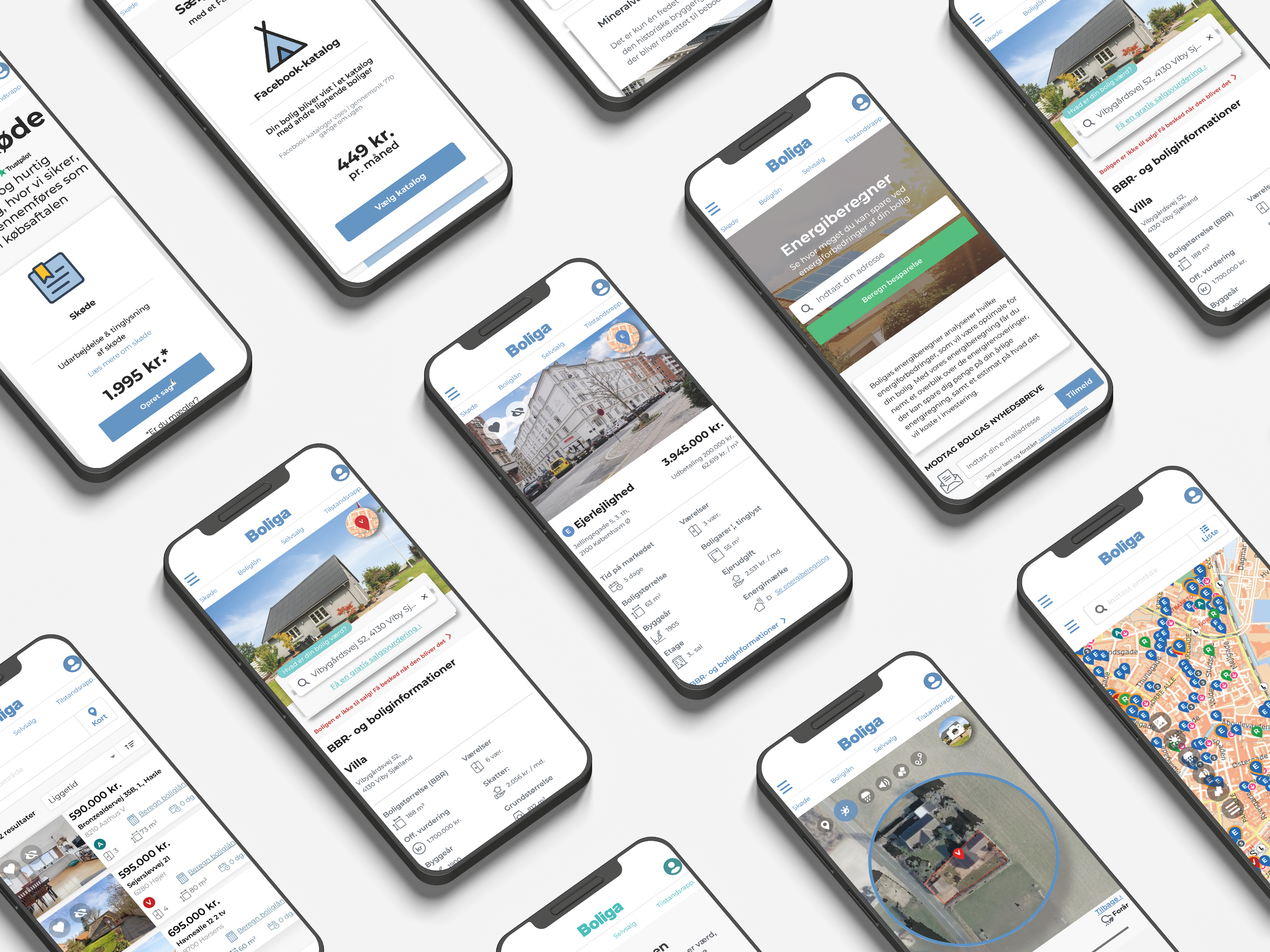 Boliga Marketingpakker
Sed varius ligula erat. Integer mattis urna ligula, et placerat elit hendrerit et. Aliquam molestie, nisi vel ultrices pulvinar, dui nisl dignissim purus, vel congue quam dolor id ante. 
Etiam at erat sapien. Sed eget purus risus. Vestibulum porta rhoncus purus, at placerat erat scelerisque lacinia. Donec sed dolor nisl. 
In feugiat arcu vitae pretium vestibulum. Ut cursus id metus eu malesuada. Sed bibendum est vitae ex viverra cursus eget quis justo. 
Aliquam congue nec nisi nec tempor. Nulla fermentum sed nibh quis aliquet.
Lorem ipsum dolor sit amet, consectetur adipiscing elit. Praesent volutpat sem in porta molestie. 
Donec in arcu convallis, euismod eros et, fringilla risus. Morbi pulvinar ligula sed libero sagittis rhoncus. Donec dapibus varius nulla at elementum. 
Cras vulputate arcu mi, sit amet ultricies dui accumsan eget. Fusce nisi magna, pharetra et vestibulum condimentum, blandit eu ligula. 
Curabitur ut molestie nibh. Curabitur felis augue, fringilla non scelerisque sit amet, luctus eget felis.
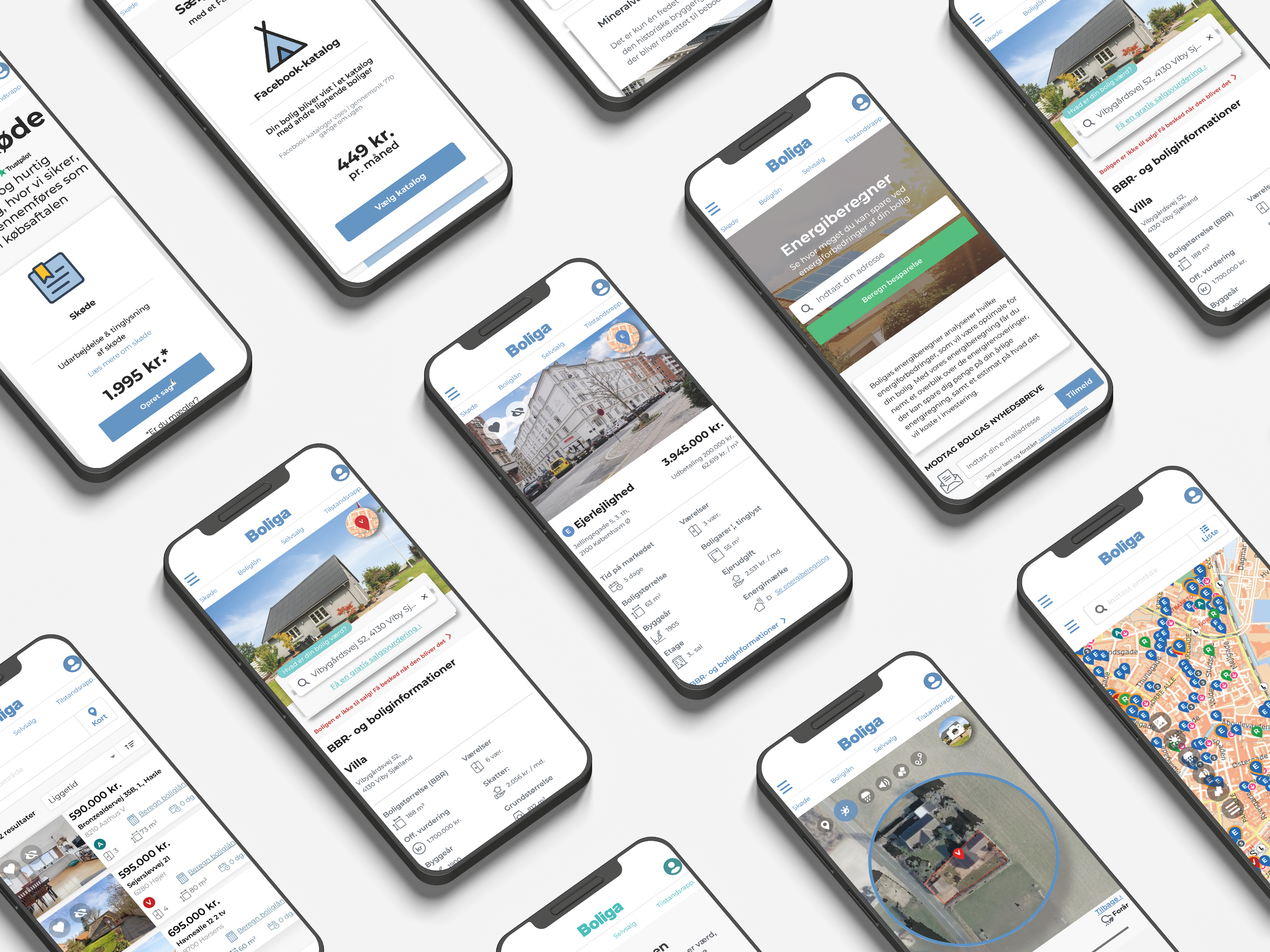 Boliga Marketingpakker
Vivamus accumsan vestibulum augue vel consectetur. Nulla ullamcorper ligula vel molestie tristique.
In hac habitasse platea dictumst. Morbi faucibus vitae enim vitae fringilla.
Morbi rutrum volutpat rutrum. Pellentesque dapibus tellus at turpis sollicitudin, eget mattis nulla dictum. 
Aenean blandit mauris ipsum,
Pellentesque scelerisque luctus augue ut pretium.
 Phasellus pellentesque augue leo, nec lacinia felis laoreet sed.
 Praesent velit tellus, tincidunt sit amet mauris sed, dictum ultrices sapien.
Vestibulum ante ipsum primis in faucibus orci luctus et ultrices posuere cubilia curae
In sagittis molestie aliquam.
Morbi diam nisi, pharetra in nisl in, mattis scelerisque erat. Sed sit amet pharetra dui.
Aenean vehicula, lectus eu hendrerit posuere, metus dui porttitor augue, in fringilla quam purus a metus. 
Curabitur interdum a justo ut sagittis. In scelerisque felis viverra euismod volutpat.
Nulla efficitur nunc at nunc eget vulputate nulla lobortis.